Life in the Oceans
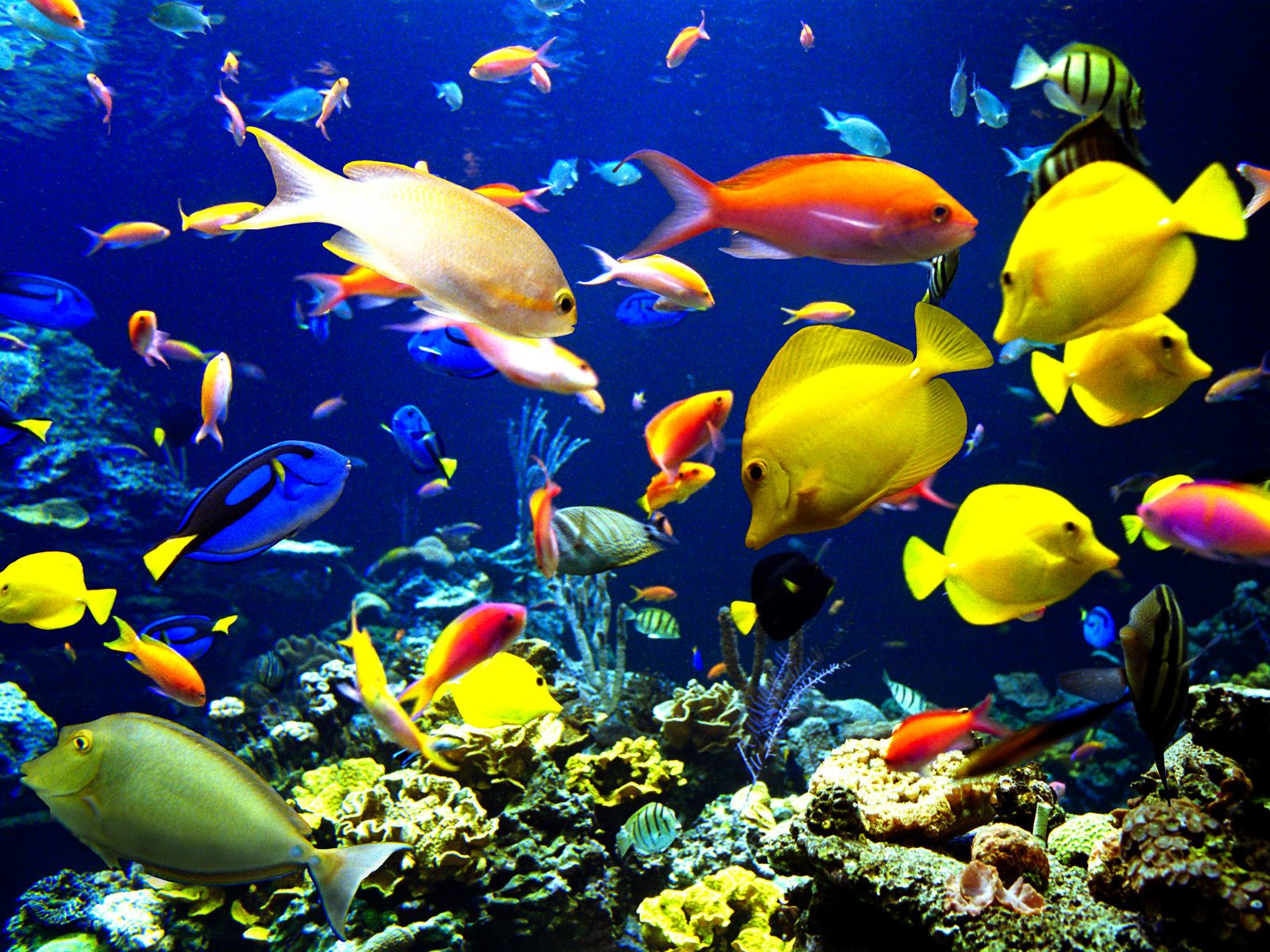 The Diversity of Ocean Life
Classification of Marine Organisms: Marine organisms can be classified according to where they live and how they move.
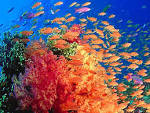 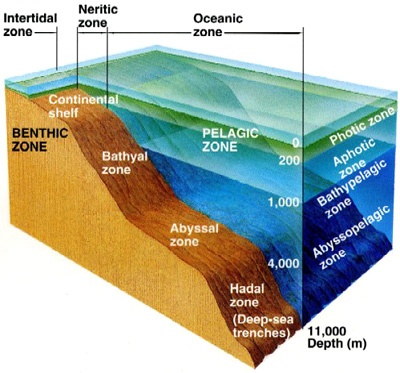 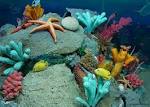 Marine Ecosystems
Some of the most diverse marine ecosystems are:
Estuaries - body of water formed where freshwater from rivers and streams flows into the ocean, mixing with the seawater
Coral reefs – underwater community found near the surface of tropical waters formed by skeletal deposits of corals
Plankton: All organisms (algae, animals and bacteria) that drift with the ocean currents.
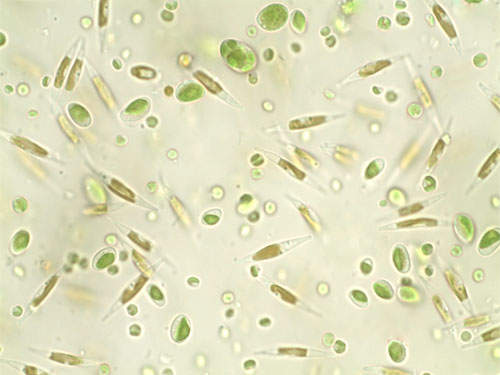 Phytoplankton are free-floating,
	microscopic plants.
Phytoplankton perform
	photosynthesis.
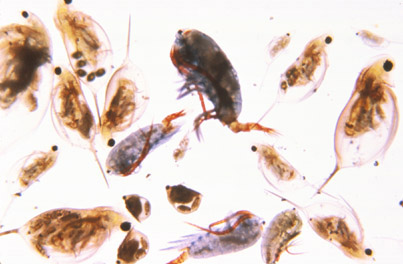 Zooplankton are free floating, microscopic animals.
Zooplankton eat phytoplankton.
Benthos are any form of ocean life that live on the ocean floor.
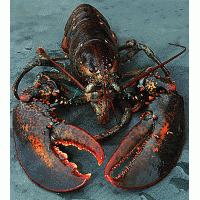 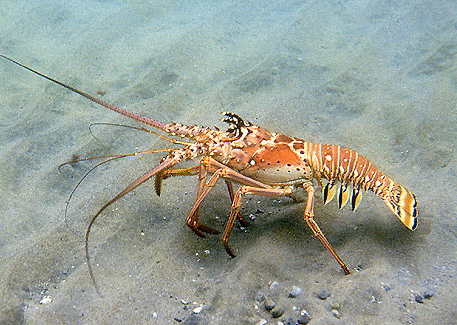 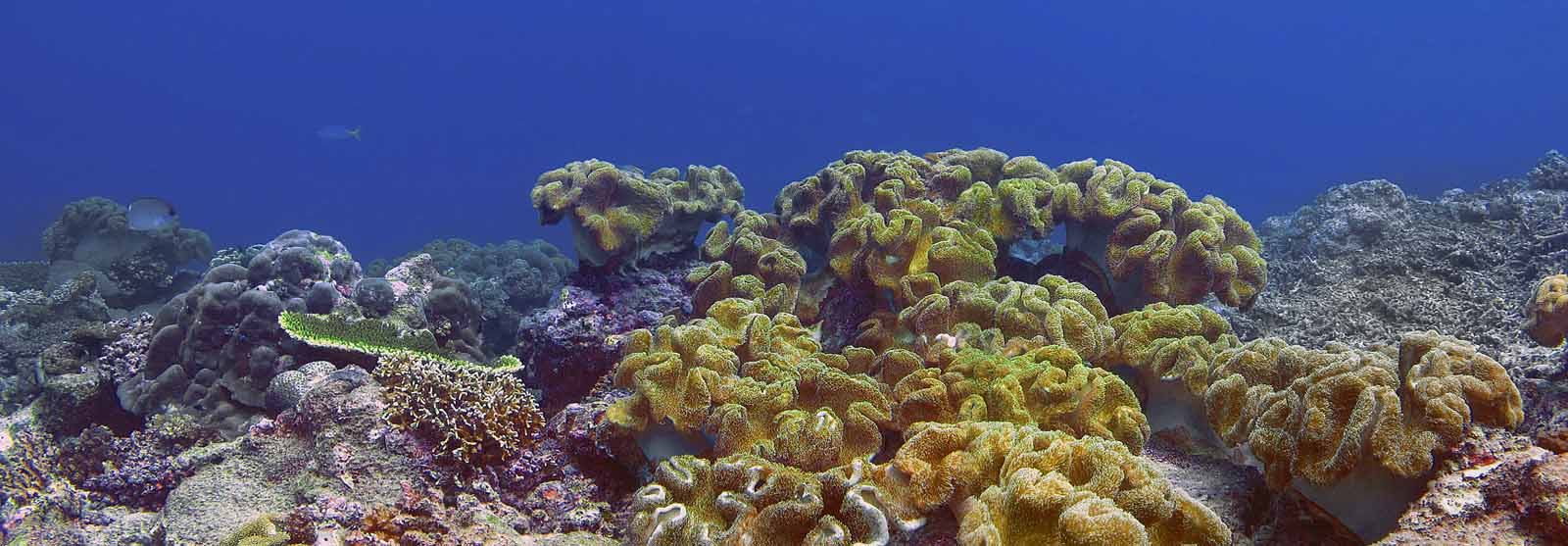 Nekton (nektos = swimming): Animals capable of moving independently of the ocean currents by swimming or other means of propulsion.  Ex. Adult fish, squid, marine mammals and reptiles
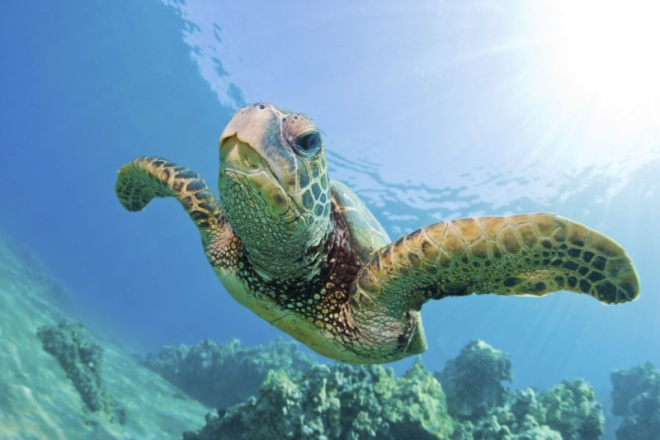 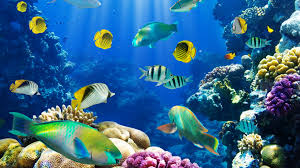 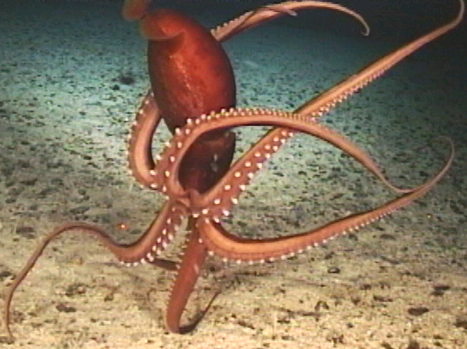 Food from the Ocean
Aquaculture – the sustainable farming of marine life.
	Catfish, salmon, oysters, and shrimp
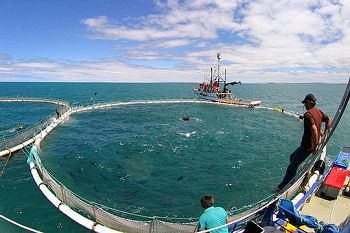 Aquaculture
Traditional
Sustainable
Land-based to ocean-based cultivation
Fishing
Trawling
Substantial contributions to food supplies
Release organic waste
Destruction of coastal ecosystems
Land-based to ocean-based cultivation
Fishing 
Limits to catches
Plant-based feeds
Does not negatively affect wildlife
Supports long-term economic and social well-being of local communities
[Speaker Notes: http://www.greenpeace.org/international/en/campaigns/oceans/sustainable-aquaculture/]
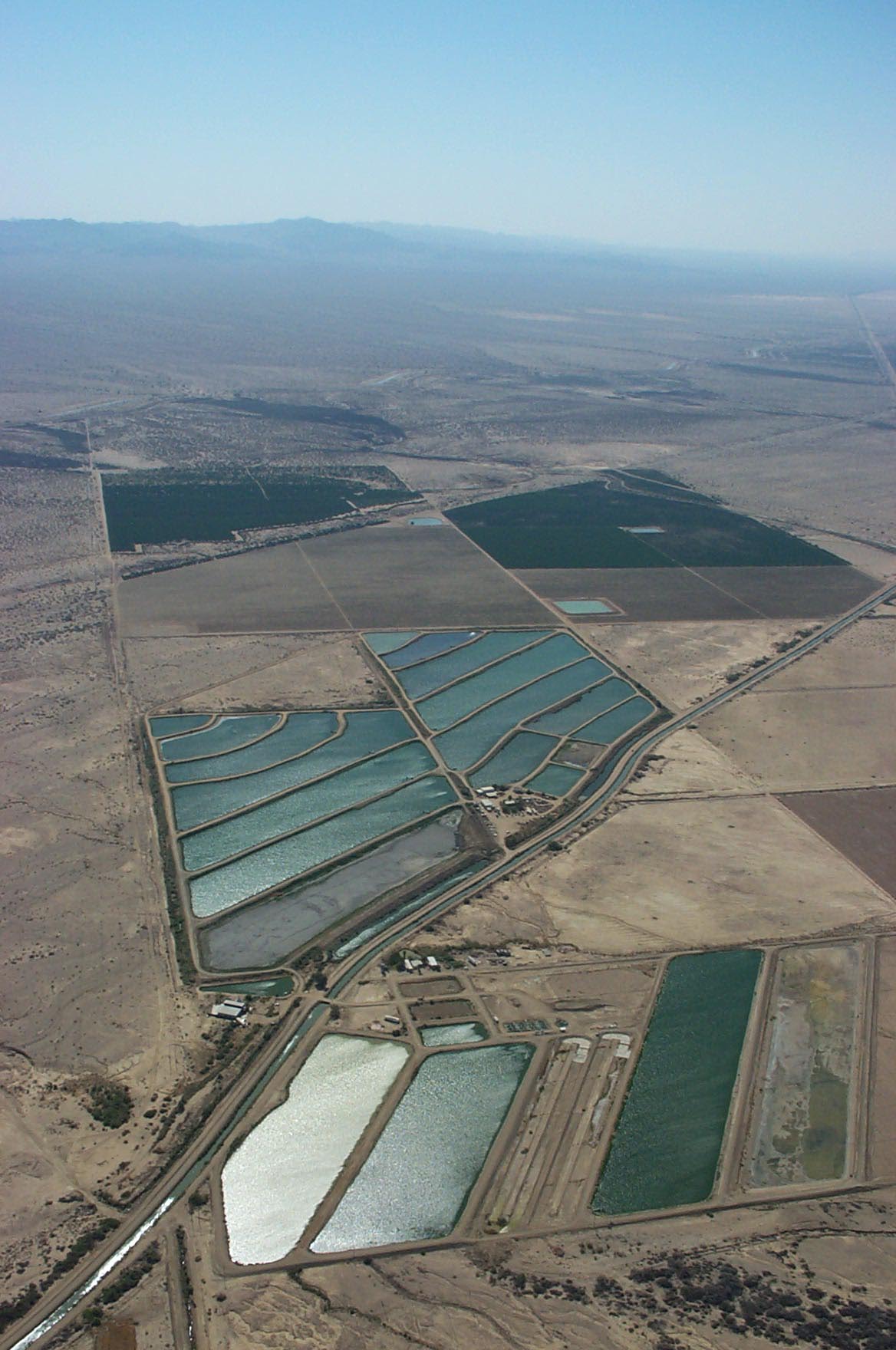 Shrimp Farm
Arizona
Catfish Farm
California
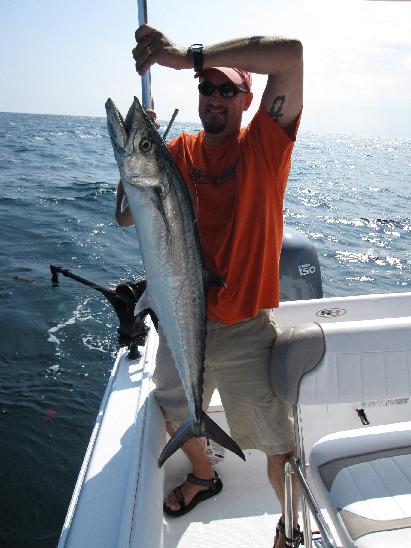 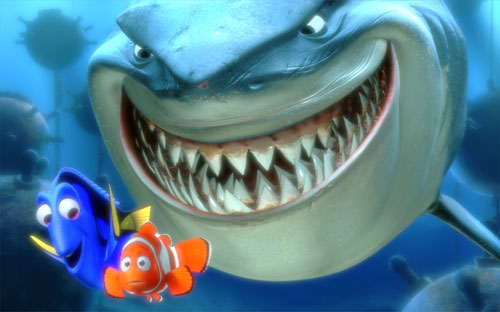 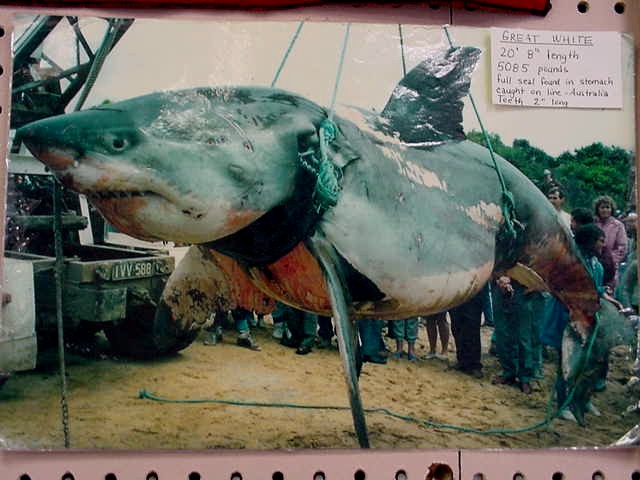 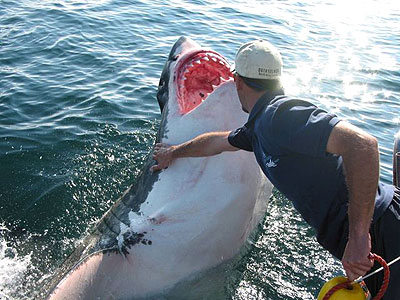